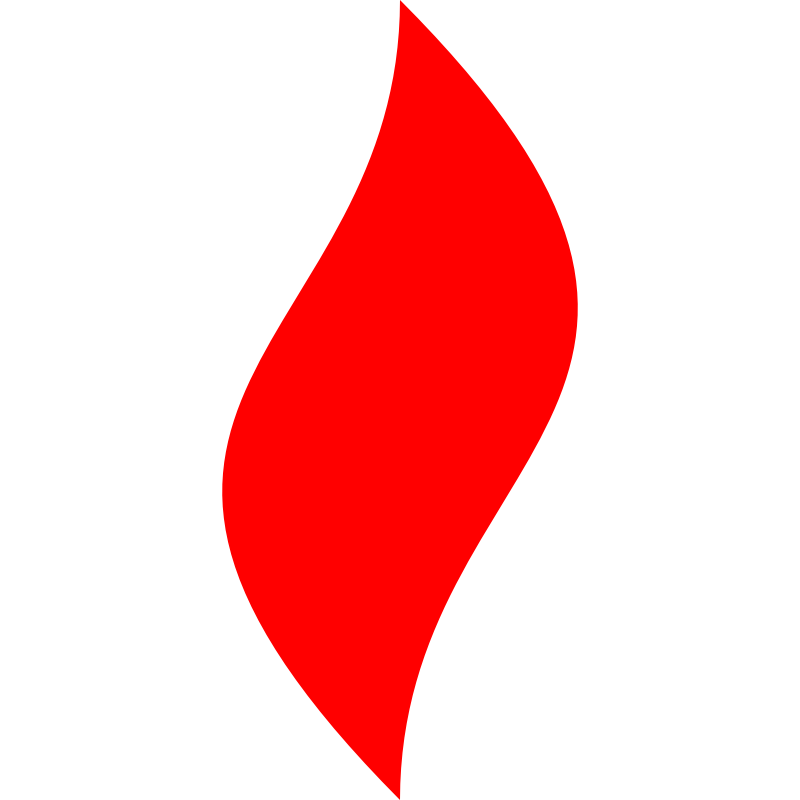 点燃
品牌私域运营中心
裂变除了冲新增粉丝KPI，还值得做吗
部门：运营一部   
姓名：林关月
花名：冰轮
所有传统领域出现过的机会，都值得用企微私域再做一遍！
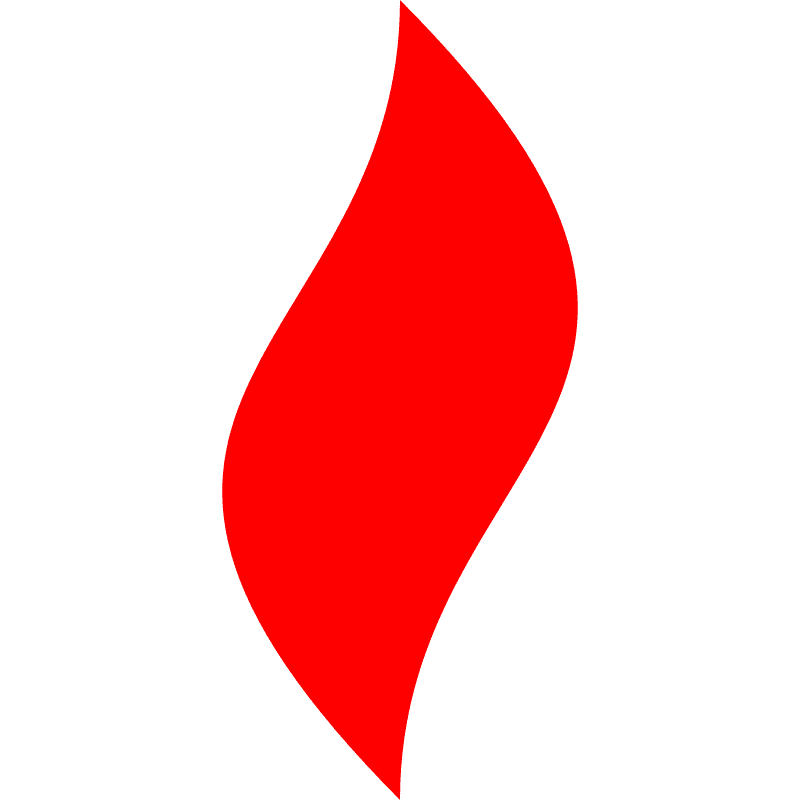 点燃
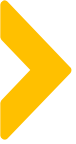 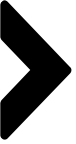 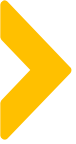 目录
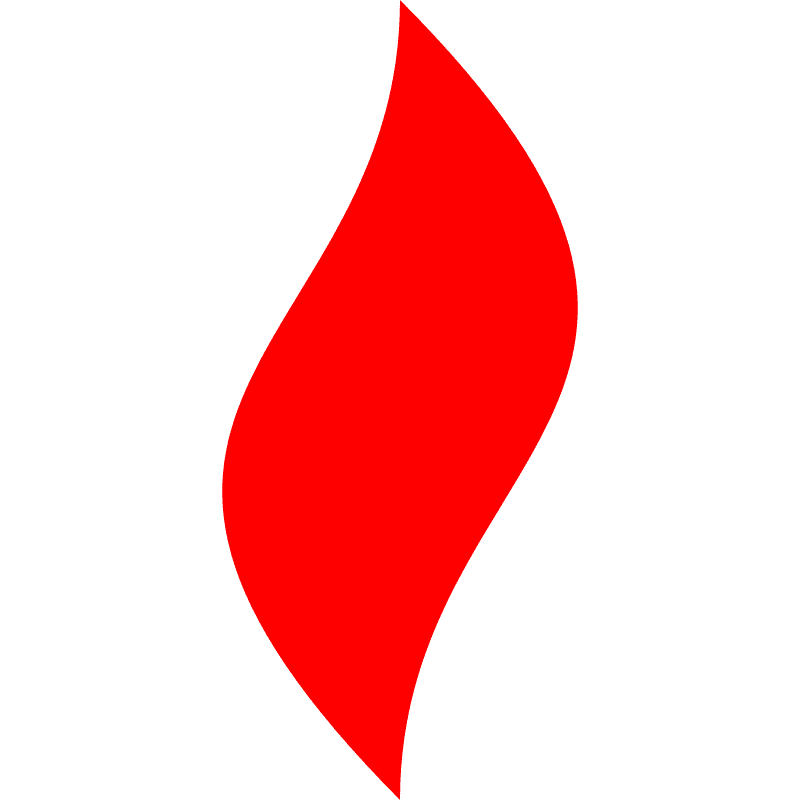 点燃
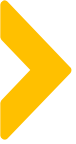 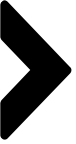 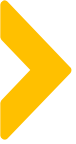 私域的有价值粉丝
加的多
分得清
魏总16字名言
留得住
没别的意思，就是想凑下页数还有给大家种草加强记忆
能卖钱
有数据
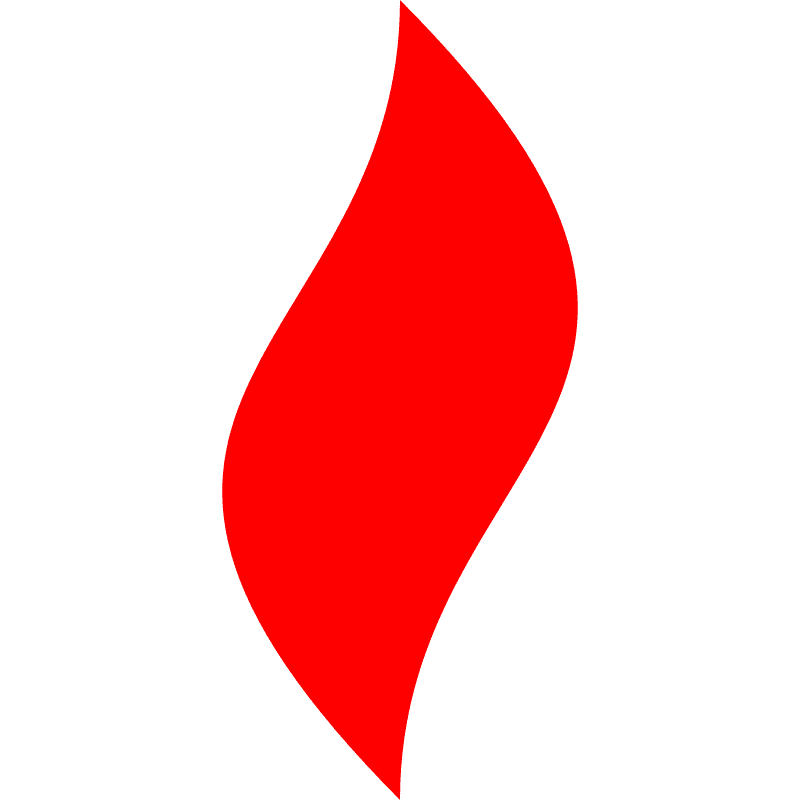 点燃
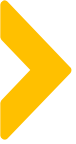 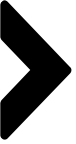 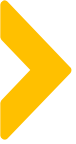 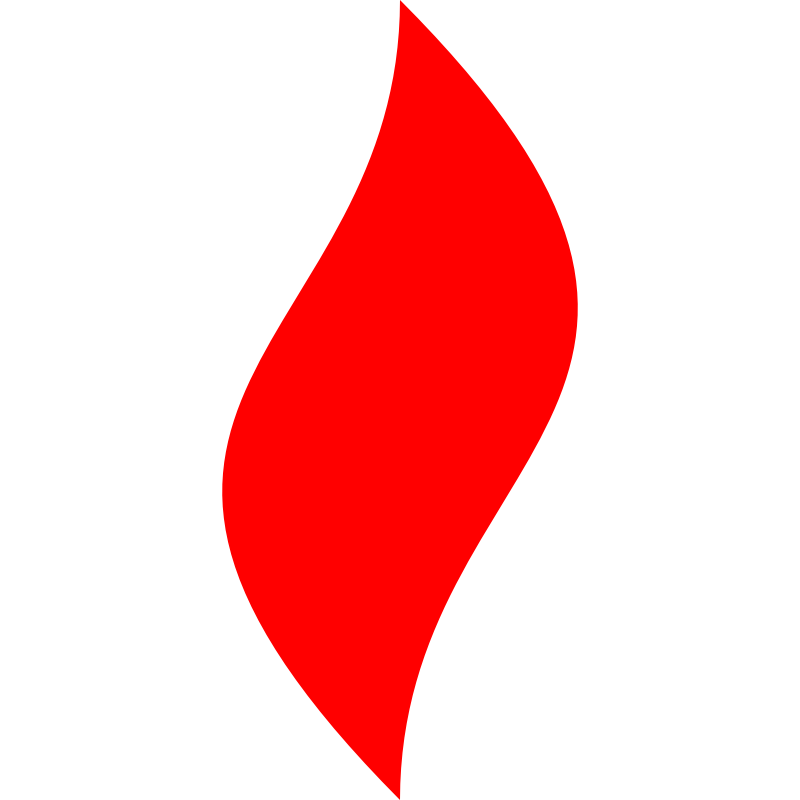 点燃
品牌私域运营中心
裂变增粉现状
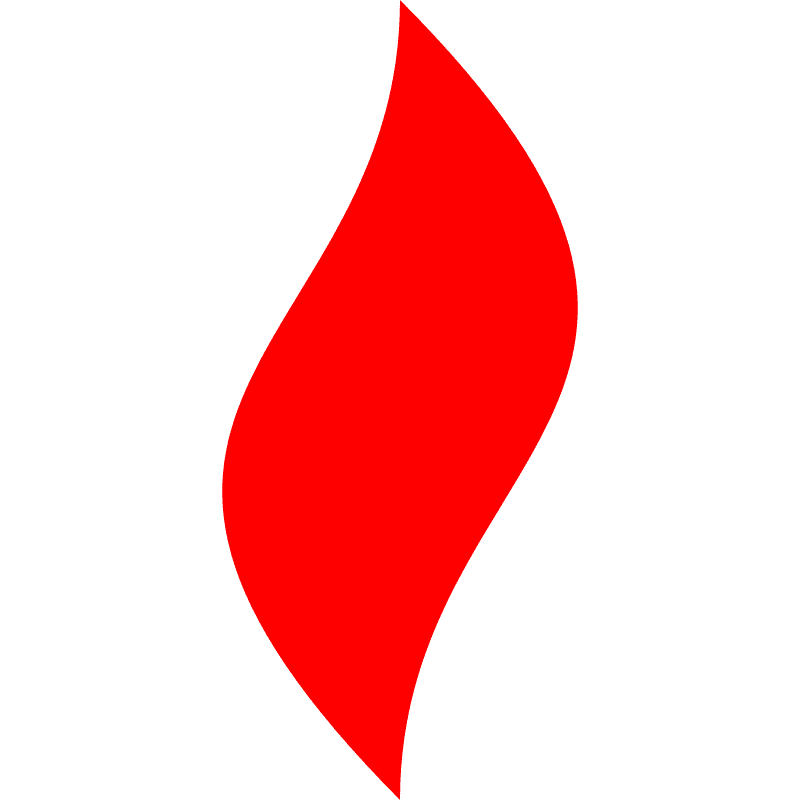 点燃
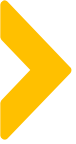 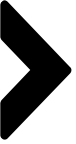 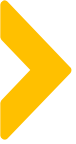 工具多样--各式各样总的来说，不缺工具，能进粉
有BUG，一人多码
小裂变
大裂变
零一裂变
自家的自知之明
用过都知道，会崩
任务宝
有赞免费版，没钱的品牌可冲
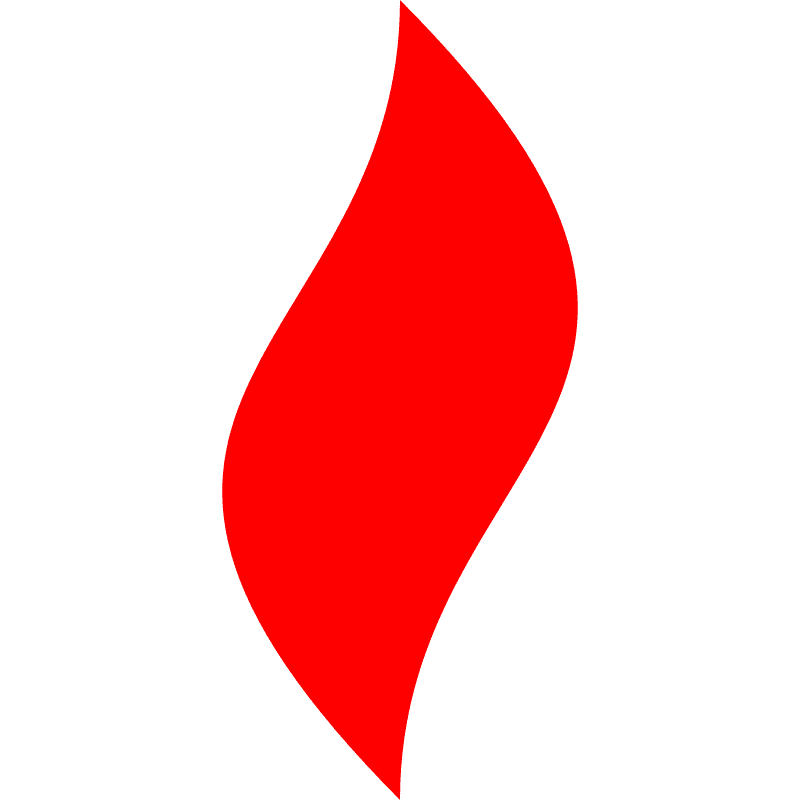 点燃
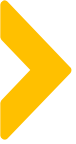 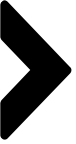 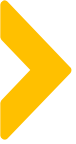 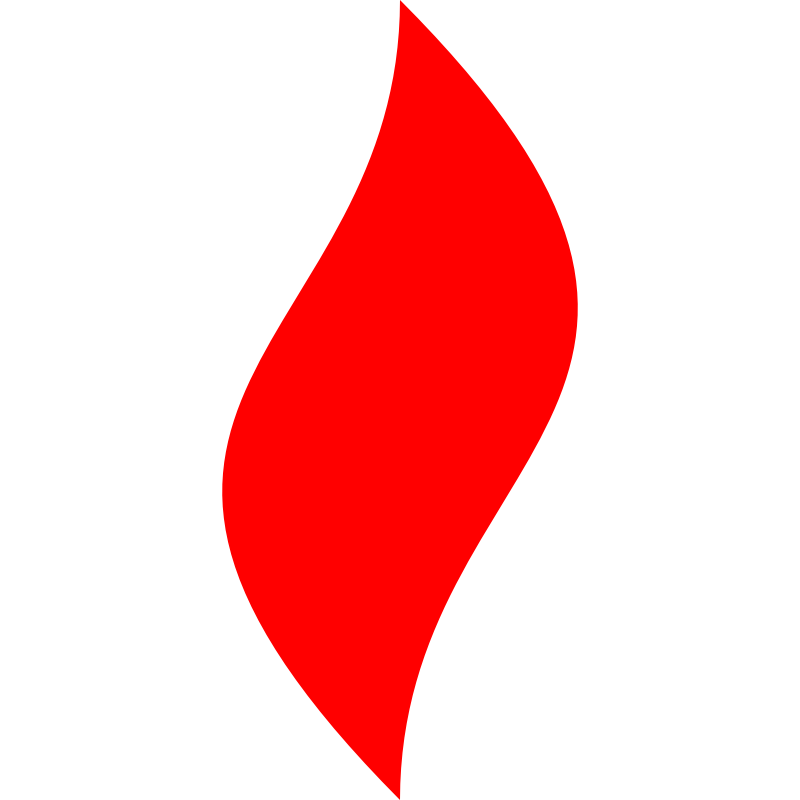 点燃
品牌私域运营中心
裂变路程变迁
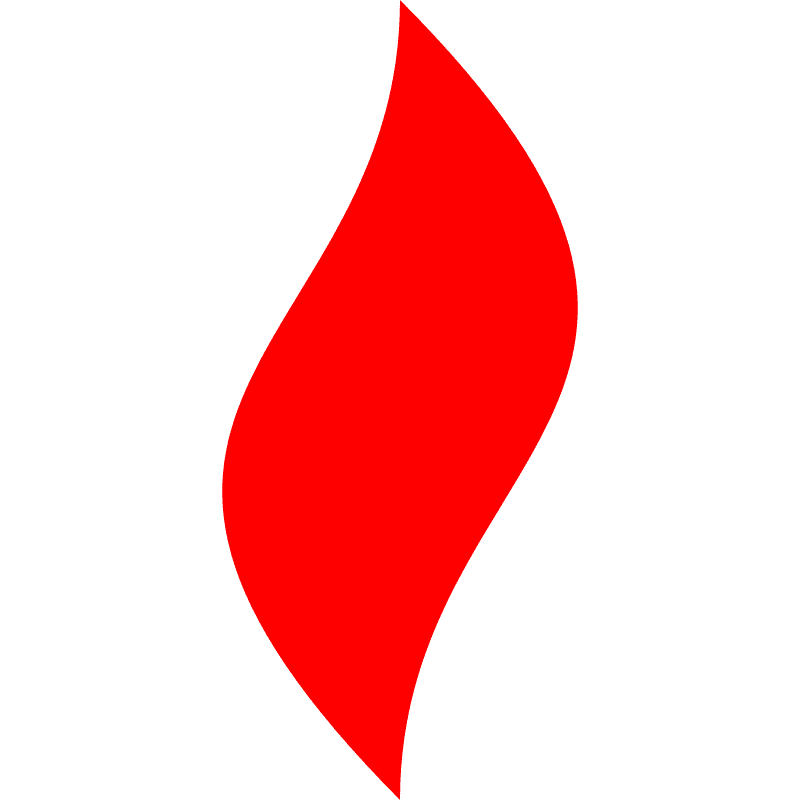 点燃
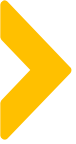 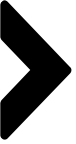 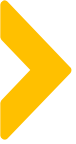 进阶的裂变路程变迁
STEP 02
不断裂变
STEP 04
首单转化稳定
阿道夫
碧翠园
大约是澳贝
花钱了，得收回，裂变成本控制在单粉价格1元左右，第一次回复率28%，开单率8%，第二次开单率不到5%
正在追踪复购数据产出，下次复盘如果有测最后两个环节一起说，如果没直接告诉大家复购率
发现稳定增粉渠道，能冲KPI，最低裂变单粉价格0.42
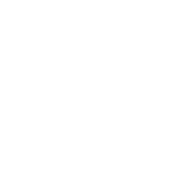 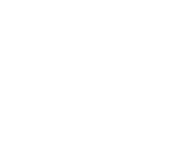 酷开
澳贝
不断裂不断冲，充钱就能解决KPI
首单回复率16%-25%
首单转化率3.3%
客单9.9
（高客单产品还有裂变机会的话可测）
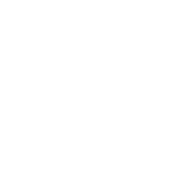 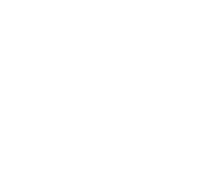 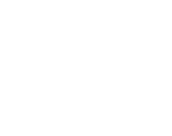 STEP 01
能裂变
STEP 03
开始首单
STEP 05
复购单（下回讲）
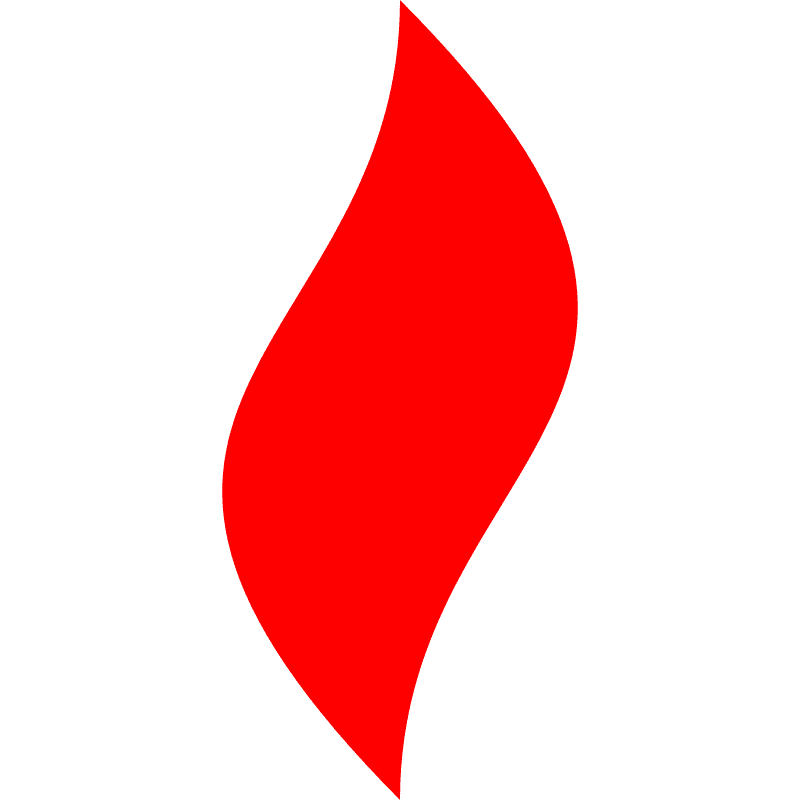 点燃
插个问题！
裂变的环节中，哪一环最重要
没错，又是凑数的，有意见吗大家~应该没有的吧~！
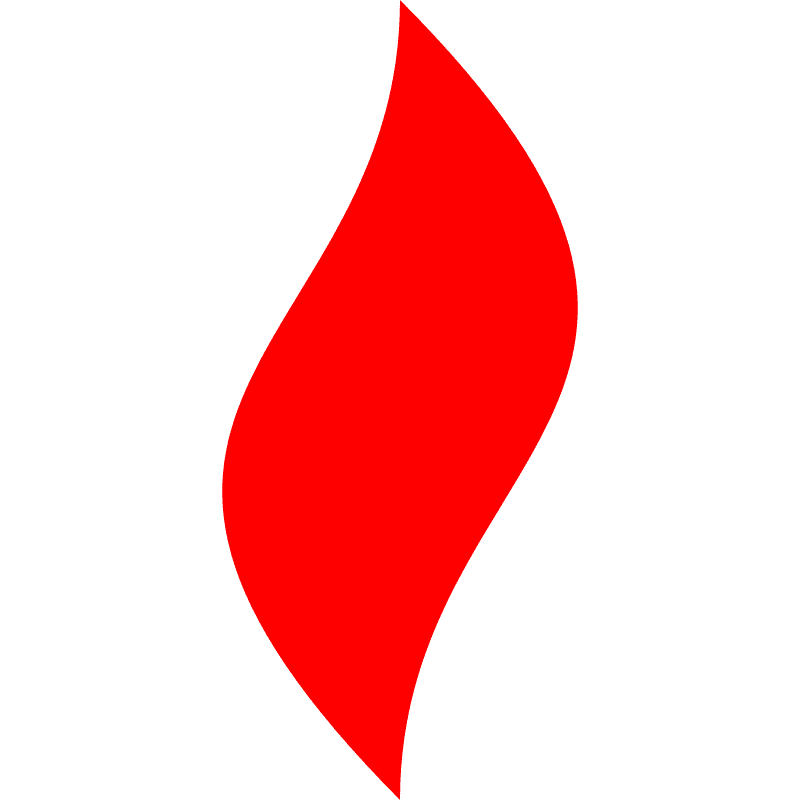 点燃
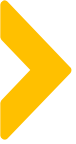 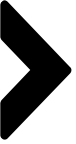 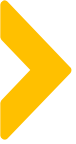 裂变环节--成本控制+选品
以小裂变为例：每场活动最少裂变层级最基础为5级
设置层级为：5/7/9，以5级为例，目标3000，预防溢出粉丝，产品库存为300，全部兑换完产品市场价单粉价格9.9，按20%销售定价预估成本为1.98，实际正常一场活动300库存消耗完溢出2000粉丝，实际预估成本1.18
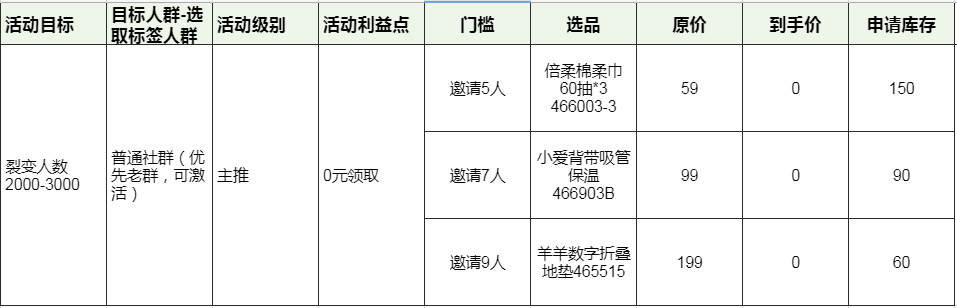 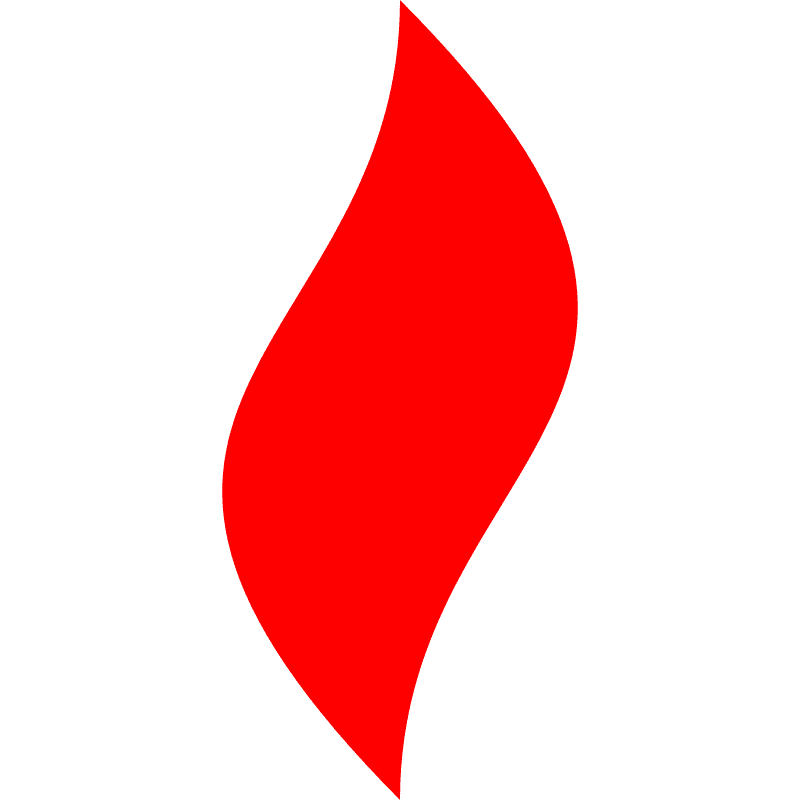 点燃
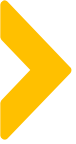 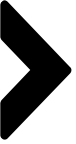 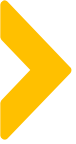 裂变环节--成本控制+选品
举个例子：设置奖品库存300，裂变3198，实际兑换产品174，市场价平均获客成本5.72，按20%销售价格为成本预估是1.14
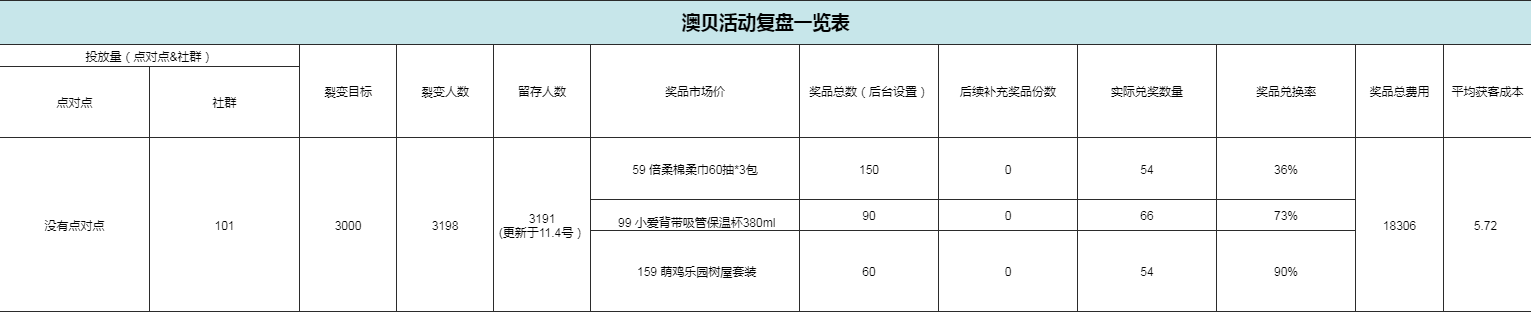 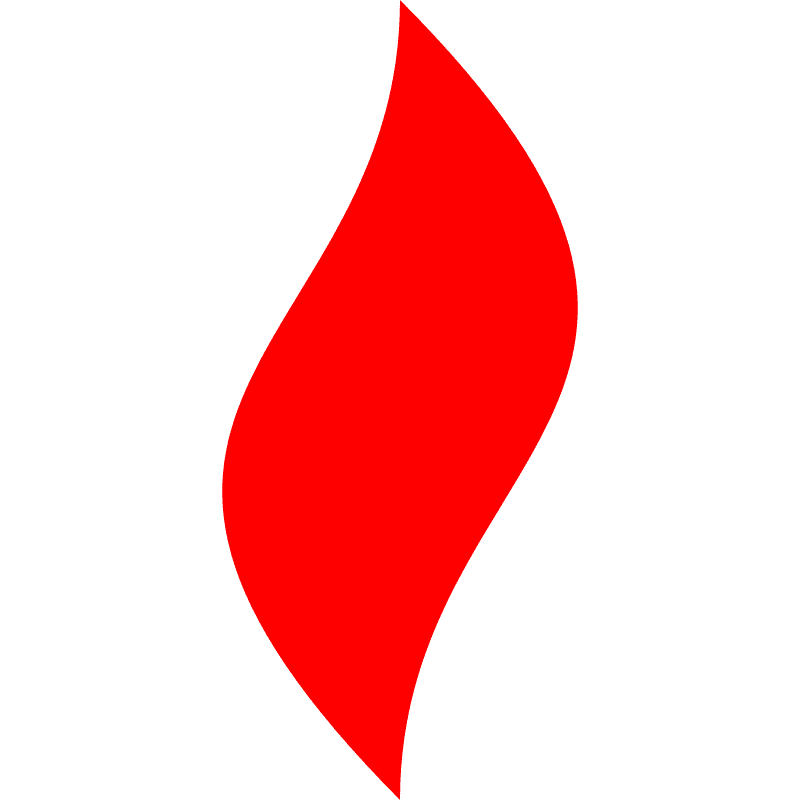 点燃
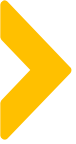 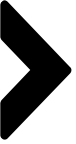 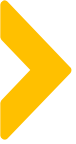 裂变环节--成本控制+选品
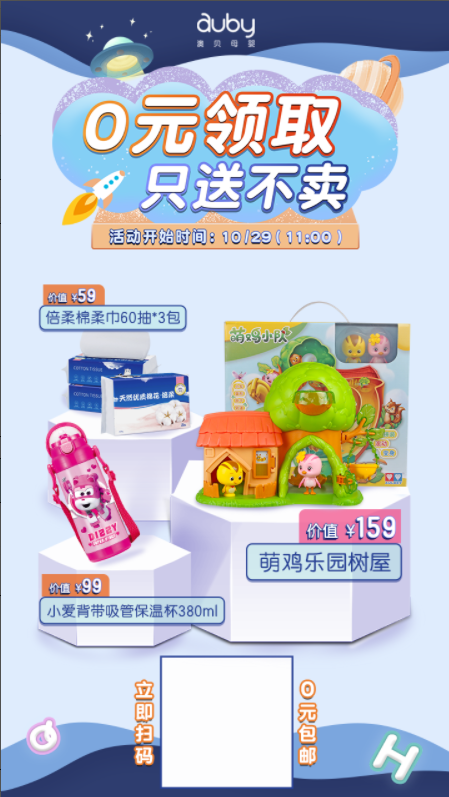 裂变选品三要素（仅代表多年裂变的个人观点）
用户视觉价值/价格要高
刚需，常见，价格中上
产品综合成本要低
综合成本：平均产品成本
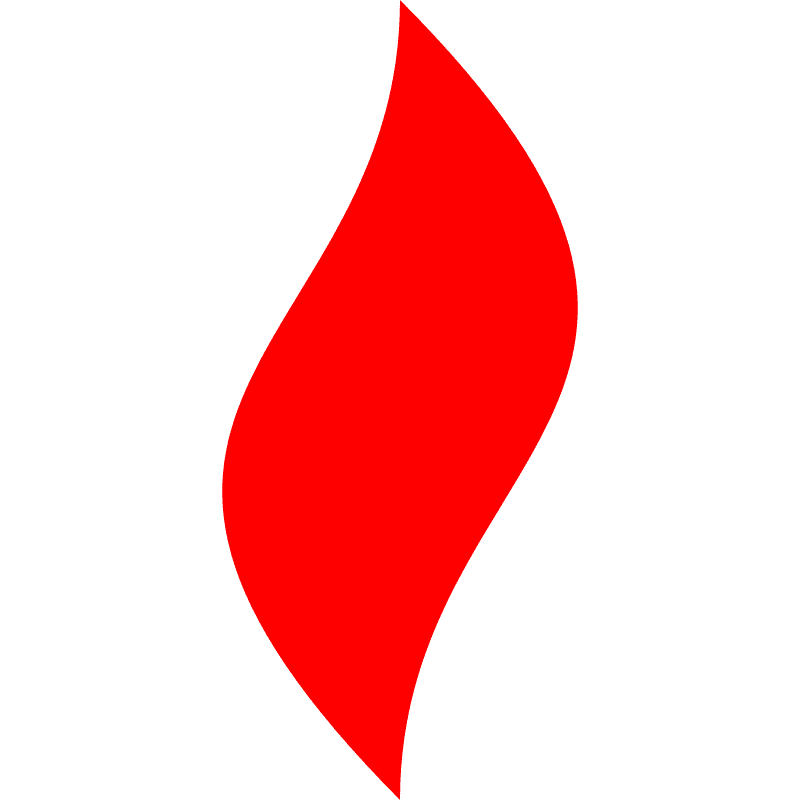 点燃
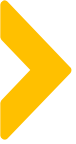 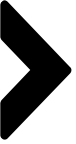 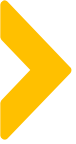 裂变粉丝进入私域后sop
当前阶段仅测试到首单稳定转化率
留存用户
粉丝变现
筛选用户
进入私域
认知用户养成，7天养群后进入普通群运营
社群进行粉丝变现，roi暂时未有
筛选有认知用户，首单触达，第一次回ROI的30%，回复率25%
通过种子用户进入私域成为泛粉
进群
复购单
添加企微
开首单
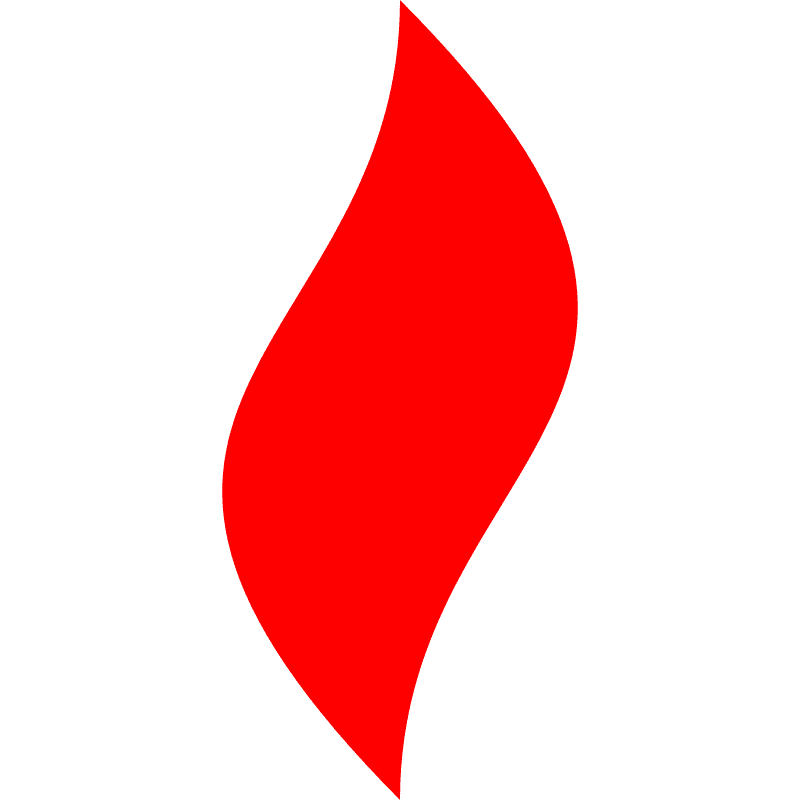 点燃
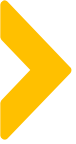 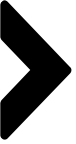 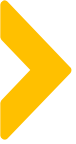 裂变粉丝进入私域后sop--举个例子
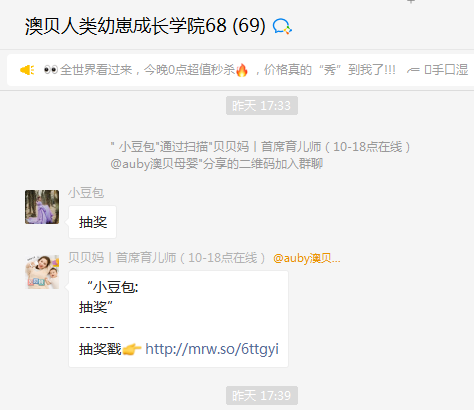 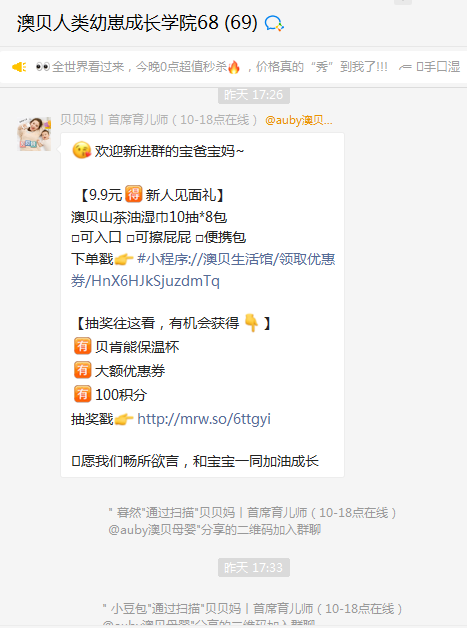 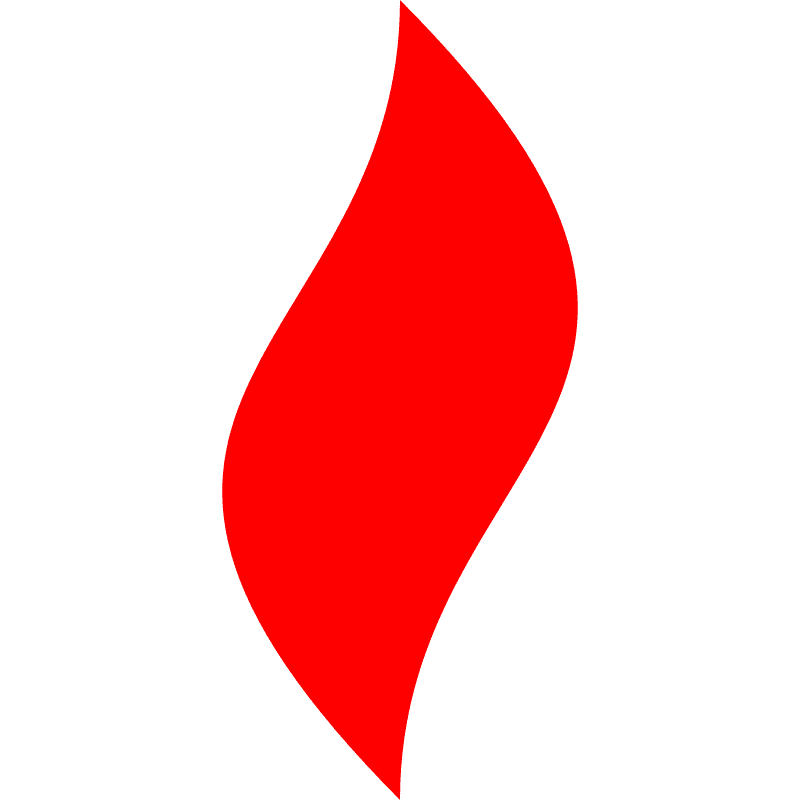 点燃
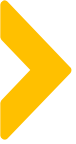 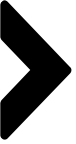 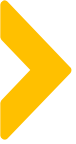 案例中亮点及可复用的点
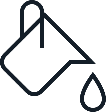 稳定控制裂变粉丝的单粉价格，参考成本控制及选品方法
45%
成本
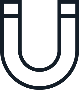 选品
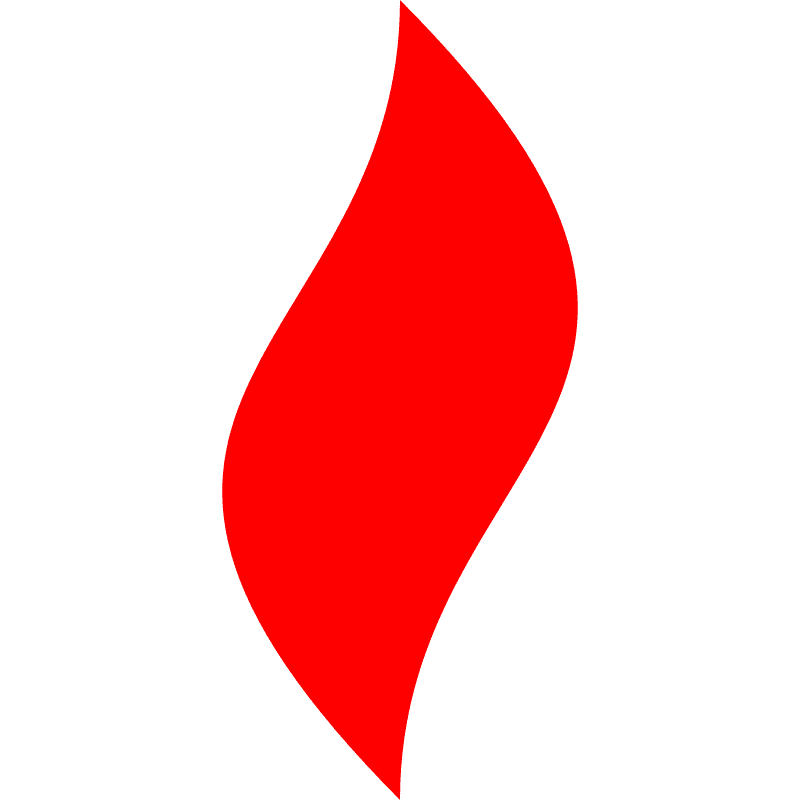 点燃
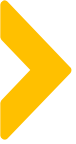 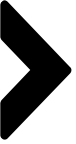 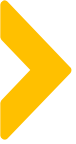 针对案例的延伸思考
1、第一次ROI回到0.3，距离成本0.8，复购后会缩小，与包裹卡返现9.9相比，你觉得值得做吗
2、当前首单客单为9.9，如果换高客单的产品？转化率值得去测试吗？
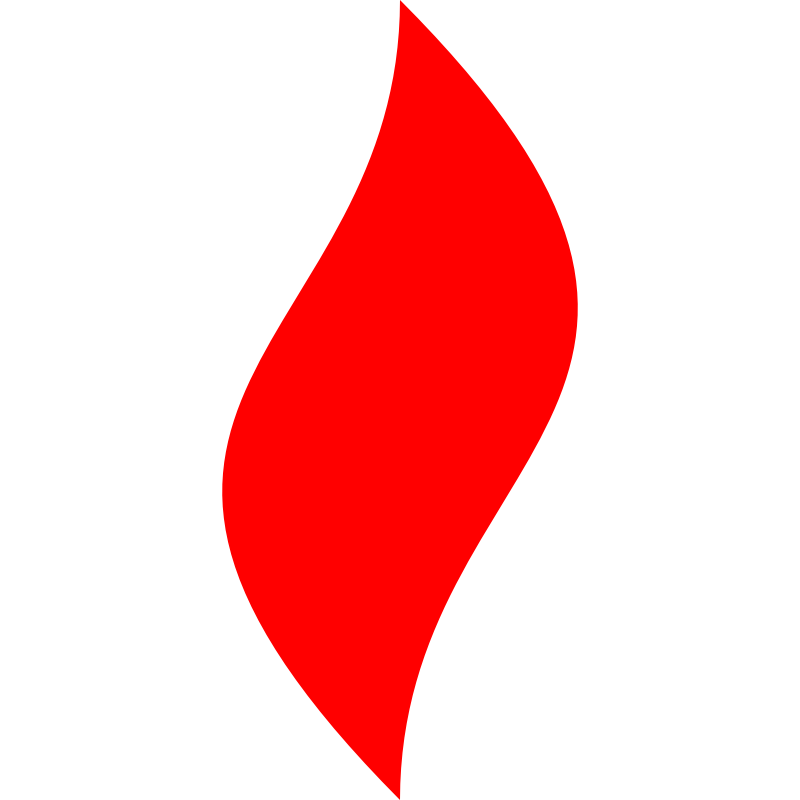 点燃
品牌私域运营中心
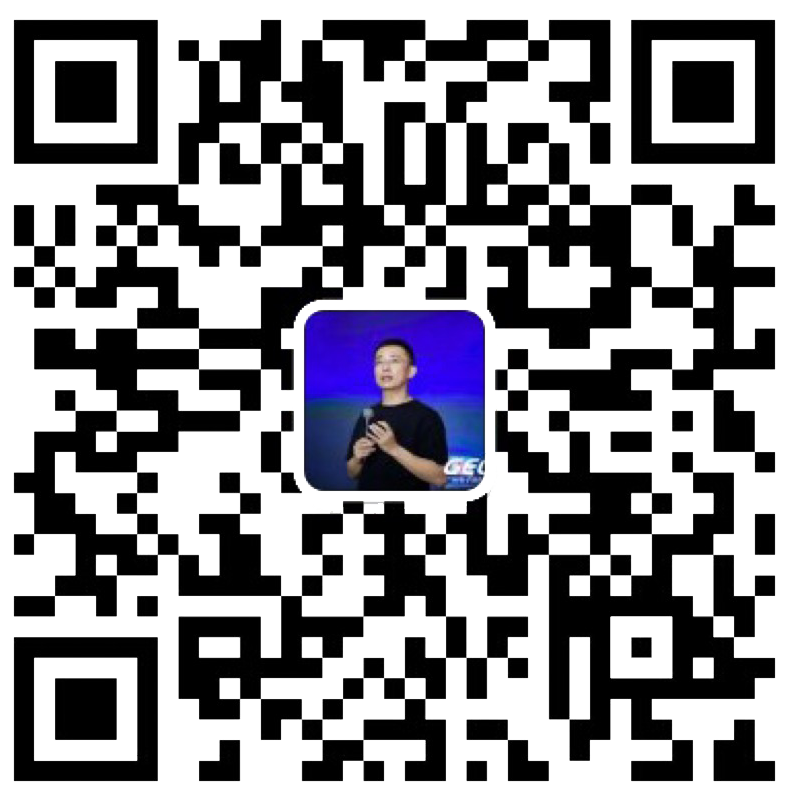 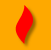 帮你管理最有价值的用户资产
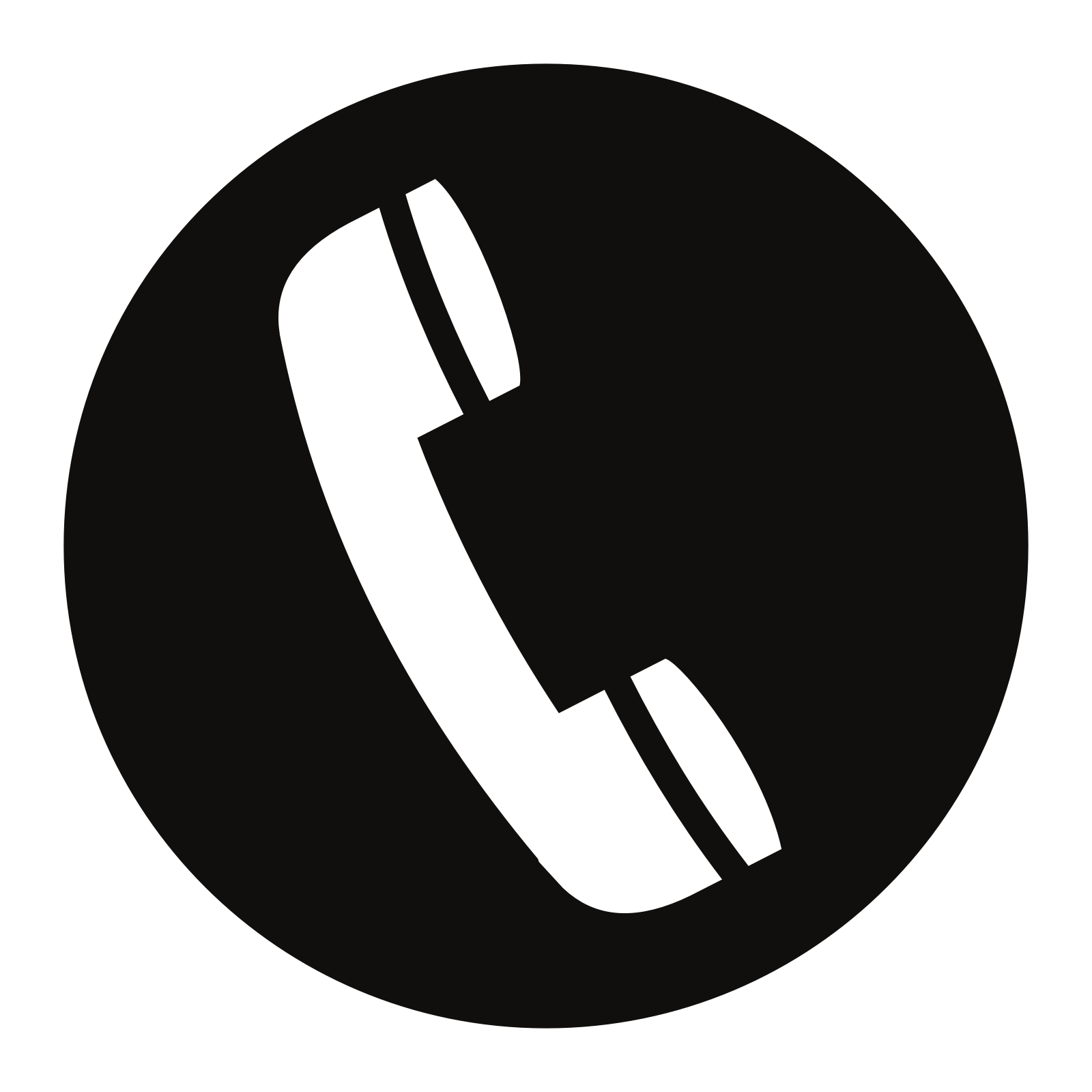 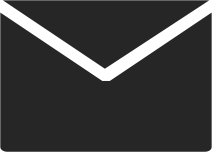 Wei Zi Jun
+86   139  0227  0098
WeChat
510970969@qq.com